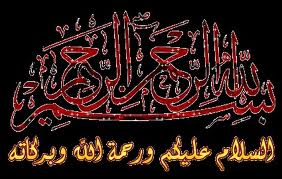 مفهــــوم المنهاج
المنهاج هو أداة المجتمع في تربية الأجيال وفق الصورة النموذجية التي   يرغب أن تكون عليها الناشئة نموا و تكيفا مع الذات
 و الآخرين, انطلاقا من مشروع المجتمع و المشروع التربوي.
المفهوم الحديث للمنهاج
إنه الخبرات التربوية الثقافية و الإجتماعية 
و الفنية و الرياضة التي تهيئها المدرس للتلميذ داخل حدودها أو خارجها, قصد مساعدتهم على النمو الشامل في جميع النواحي, 
و تعديل سلوكهم طبقا لأهدافها التربوية فهو مجموع الخبرات التي تهيأ للمتعلم, و التي تستهدف مساعدته على النمو الشامـــــل المتكامل لكي يكون أكثر قدرة على التكيف مع ذاته و مع الآخرين باعتبار أن المنهاج هو أهم أداة يصفها المجتمع لتربية الأجيال .
خصائــص المنهـــــــاج
1ـ يتمحور المنهاج حول التلميذ و يجسد خبراته كمشروع للحياة .
 2 ـ ينمي شخصيته في جميع جوانبها الوجدانية و العقلية و البدنية في شمول 
و تكامل .
  3ـ يوجه إلى توظيف المعلومات و المهارات 
و الخبرات التي يكتسبها التلميذ في حياته اليومية الحاضرة و المستقبلي
4 ـ يهيئ الفرص لتنمية روح الإقدام والاكتشاف و الاستقصاء و الابتكار والقدرة على حسن الاختيارو اتخاذ المواقف و حل المشكلات .
الـوسائـــل التعليـميـــة :
ــ وثيقة المنهــــاج                                  
 ــ الإستعمال الأصواب للسبور
 ــ الوثيــقــة المرافقة للمنهاح 
 ــ تنويع وضعيات التعلم
 ــ الكتـــاب المدرســـي                                ــ تنظيـم و تهيئة حجرات الدرس
 ــ تكـويـــن المعلميــــن
اقتـــراح بعض أساليب القيــاس :
ـ الإستظهار: الأداء السلوكي                   المباشر اللفظي .
ــ إختيار وضعيات مشكلة والتي يمكن أن تتخذ أشكالا متنوعة .
ــ المساءلة ـ التصنيف ـ التبرير ـ التأكيد ـ          ملء جداول ـ نقذ ظواهر ـ الإجابـــــة القصيرة ـ الألغاز المبسطة ـ الرسوم ـ التكوينات الخطية ـ الصواب و الخطأ ـ الإختيار من متعدد ـ إعادة ترتيب    إكمال الناقص ـ تصحيح مواقف ....... .
المقـاربـــة بالكفاءات :
1_أثبتت التجارب أن التلاميذ يملكون معارف و قدرات لكنهم يجهلون كيفية تجنيدها في الوقت المناسب داخل وضعية عمل في هذه الحالة:
 
  2_جاءت الكفاءة لتمكن التلميذ من تجنيــــد المعارف و القدرات المكتسبة بصفة منتظمة و ملائمة في مواجهة مجموعة الوظائـــــــف 
و الوضعيات التي تعترض و تسمـــح لـــــــــه باستعمـــــــال المفاهيــــم و الإستعلامـــات 
و الإجراءات والطرق التقنية و الإستراتيجيات بصفة ملائمة:
الكفاءة تظهر في الفعل:
ــ المقاربة بالكفاءات كأداة للتكوين تسمح بانتقاء الكفاءات المناسبة و المنسجمة و الضرورية للقيام بوظيفته و التي يجب إدماجها في البرنامج.
 
ـ يكون التلميذ مركز الإهتمام في التعليم.
 
  ــ الإهتمام منصب حول ما يجب تبليغه للتلميذ في نهاية الحصص التعليمية.
 
      ــ ماذا يجب أن يكتسب التلميذ و ماذا يقدر أن يوظف من مكتسباته؟
 
ــ المقصــود هو القيام بعملية نقل مما يعرفه التلميذ إلى ما يمكنه القيام به بالنسبة للوضعيات التي هو قادر على مواجهتها.
ــ انتقلنا من فائدة الواجب فعله إلى القدرة على فعلــه.
تحديد بعض المصطلحات لتحقيق الكفاءة
مجال التعلم:  هو الحقـــــــــل المعرفي الذي تم فيه انتقاء الوحدات التعليمية المستعملة كموارد لبنـــــاء الكفاءات المستوحاة مــــن مجالات المادة.
الكفاءة القاعدية:هي الكفاءة الأساسية المرتبطة مباشرة بالوحدة التعليمية حيث كل نشاطات التعلم فيها تتمحور حولها.
الكفاءة المرحلية: هي مجموع الكفاءات القاعدية المكونة لها المرتبطة بكل مشروع من المشاريع في مجالات التعلم المختلفة.
الوحدة التعليمية: هي النواة المعرفية الأساسية ففي كل مجالات من مجالات التعليم وتتكون من معارف متجانسة ومترابطة توظف لبناء كفاءة قاعدية معينة.
  مؤشر الكفاءة: هو السلوك الظاهري القابل للملاحظة والقياس والذي يبرز من خلال نشاط
المتعلم, تعبيرا عن حدوث فعل التعلم والتحكم في مستوى الكفاءة المكتسبة ويتحقق في جزء أو حصة من حصص الوحدة التعليمية ومن خلال مجموعة المؤشرات المرتبطة بالكفاءة الواحدة.
الوحدة الإدماجية:
الوحدات الإدماجية ليست وحدات تعليمية مستقلة بل هي متعلقة بعملية إدماج مجموعة الكفاءات القاعدية المكونة للكفاءة المرحلية المرتبطة بكل مشروع من المشاريع الثلاث.
الحصة الإدماجية:
هي الحصة المخصصة لإدماج مجموعة المؤشرات المحققة في كل حصة من الحصص المتمحورة حول الكفاءة القاعدية.
مخطط تمثيلي لعناصر الكفاءة:
كفاءة ختاميـــة ـــــــــــــــــــــــــ سنــــة
( عام دراســـي).
 كفاءة مرحليـــة ـــــــــــــــــــــــــ مشروع
ثلاثي ـ سداسي( مرحلة معينة).
 كفاءة قاعديــــة ـــــــــــــــــــــــــ وحدة تعليمية .
مؤشر الكفاءة ــــــــــــــــــــــــــ حصــــة.
تماشي وتوافق الكفاءة والتقويم
تتماشى الكفاءة والتقويم في خطين متوازيين فيتم التطابق على مستوى: 
 
1ـ وضعية الإنطلاق ــــــــــــــــــــــ تتماشى مع التقويم المبدئي أو الأولي أو التشخيصي.
 
فالتقويم المبدئي له وظيفتان: ـ تشخيصية تتمثل معرفة المكتسبات القبلية وتحويلها إلى وضعية مشكلة واجب حلها.
 
ـ تنببئيــــة:  التفكير في بعض فرضيات العمل من أجل معالجة المشاكل
2 ـ وضعية بناء التعلم :تتماشى مـــــــــع التقويم التكويني أو البنائي الذي هو أداة تمكــــن المعلم من إيقاف سيــر الدرس متى استعسر على المتعلـــــم الفهم والمتابعة.
3 ـ وضعية استثمار المكتسبات تتماشى مع التقويم التحصلي أو الختامي أو النهائي وهو عبارة عن وضعيات ونماذج مختارة ومحددتمكن من التحقق من اكتساب الكفاءة. ولا يكون في بعض المواد إلا بعد انتهاء مشروع أو مرحلة.
اللهم اجعل في عرضنا هذا التفاته تنفع متكونينا و تيسر طريقهم مع صغار المتعلمينوفقكم الله و سدد خطاكم